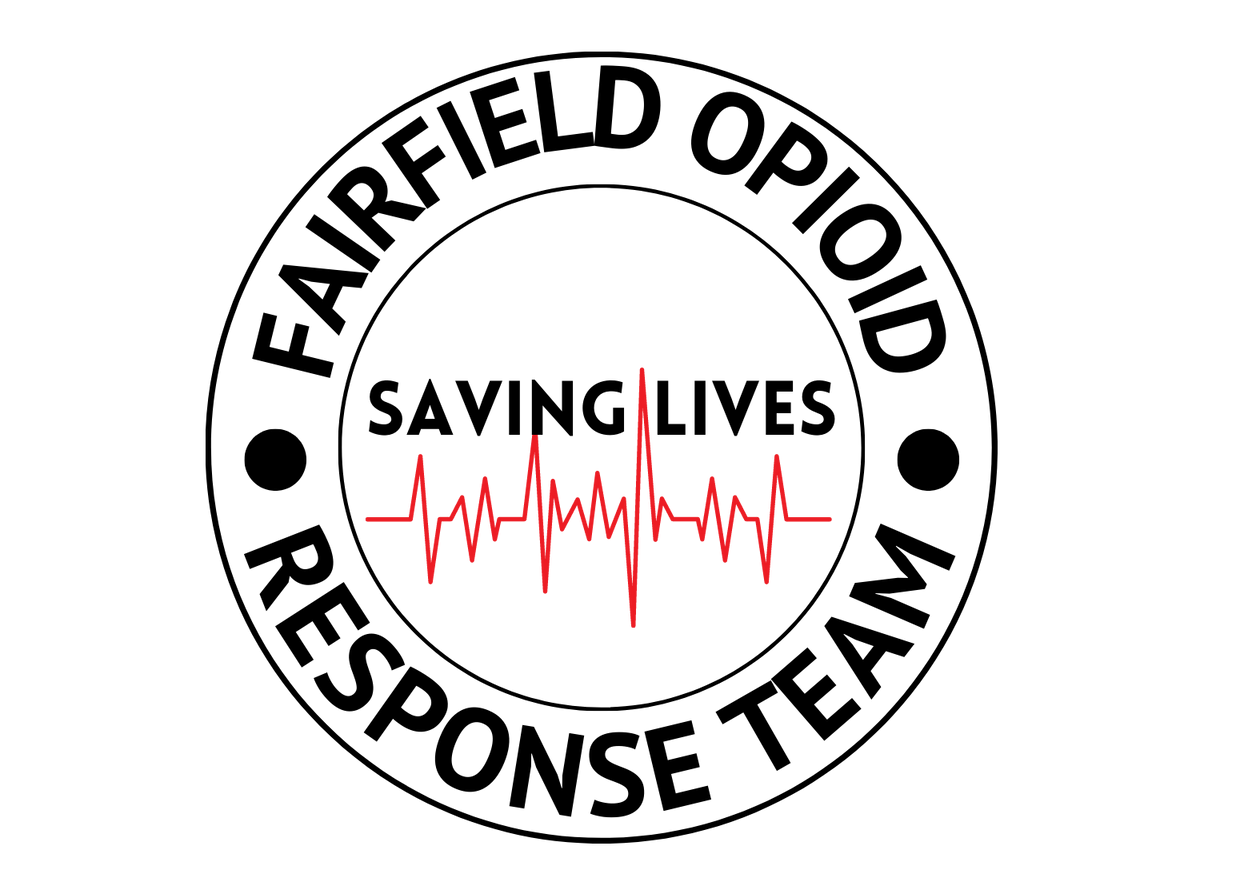 COLLECTIVE IMPACT
Samantha Roland, Prevention Assistant Fairfield Behavioral Health Services
September 16, 2022
About us
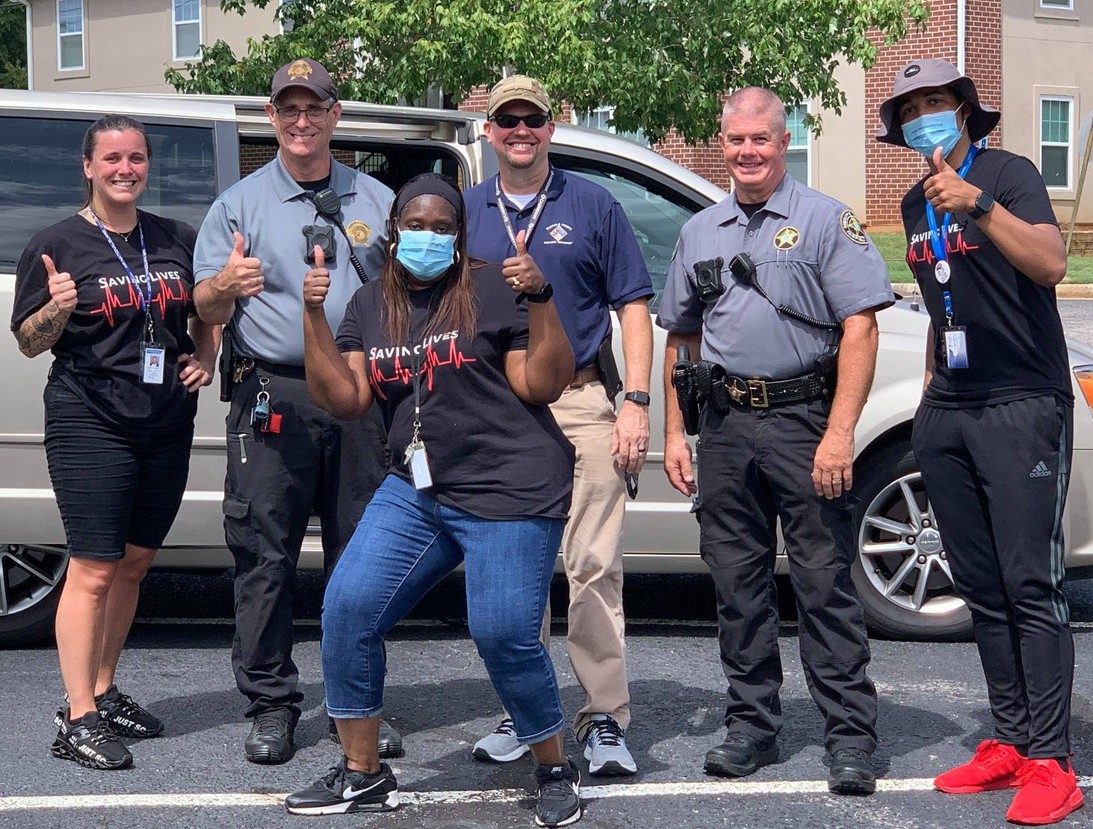 Fairfield Opioid Response Team

A partnership formed in 2020 between Fairfield Behavioral Health Services, DAODAS, EM911, Sheriff’s Office, Coroner’s Office, Winnsboro Public Safety, and EMS.

Collectively reducing the impact of opioid overdoses/deaths and stimulant use and abuse in Fairfield County.
Why the Need for Concern?
1 in 4 people who are prescribed opioids struggle with addiction. 
-https://justplainkillers.com/

Opioid dependency can develop in Just 3 Days. 
-https://justplainkillers.com/

More than 100,000 Americans died of drug overdoses in 2021, 
up 15 percent from the previous year AND more that any previous year. 
-National Center for Health Statistics
ODMAP- 2020-Current
More Concern
ODMAP- 2020-Current
Data Collection
FCSD + WPS
Collect reports from FCSD and WPS regarding opioid and stimulant arrest and seizures.
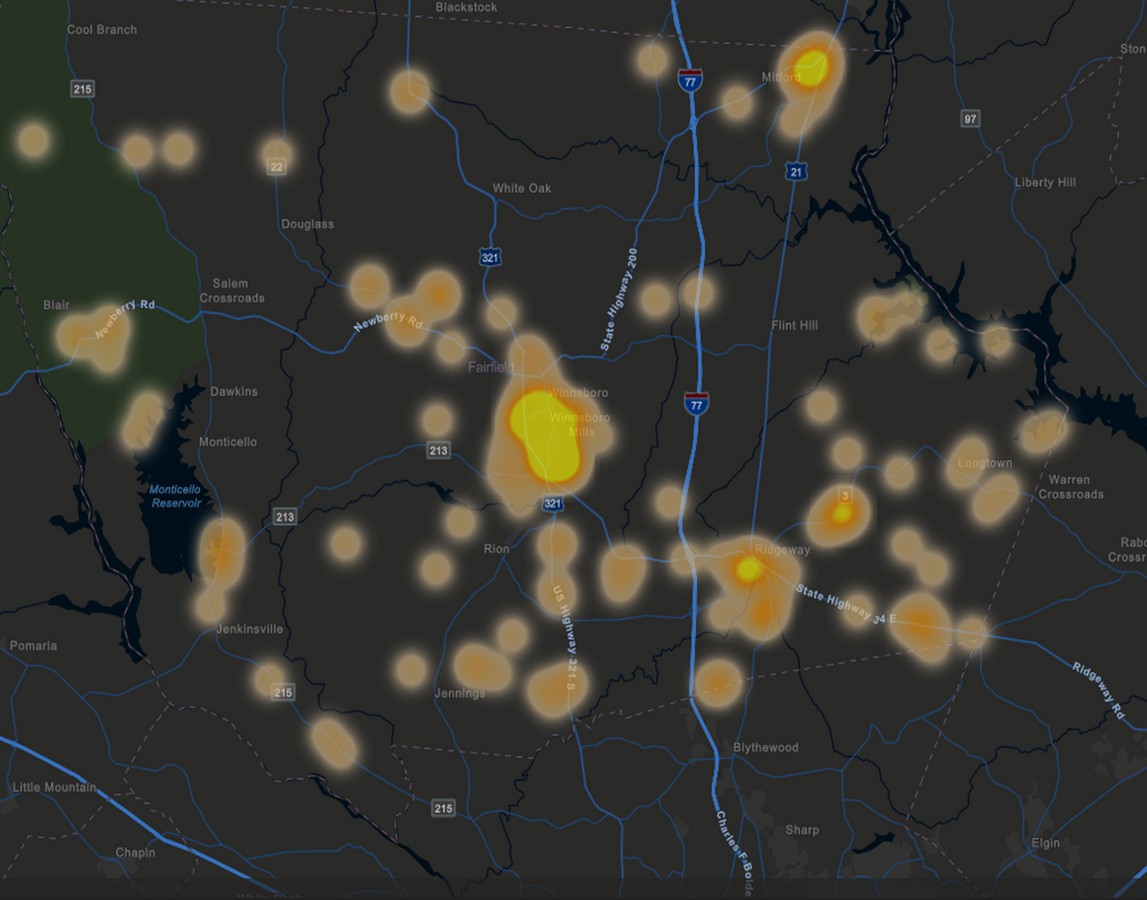 ODMAP + EMS + Coroner
Map overdose reversals and deaths via location, suspected drug, patient demographics, and Narcan administration


Data Collection
Guides our prevention efforts
ODMAP- 2020-Current
Overdose Detection Mapping Application Program: 
FREE – track trends – real time – identify hot spots/spikes – direct prevention programs
2021
2022 a/o 9/1/22
Partner Reports
Opioid/Stimulant
Arrest
24
67
Opioid/Stimulant Seizures
752 g + 179.5 pills
392 g + 493.5 pills
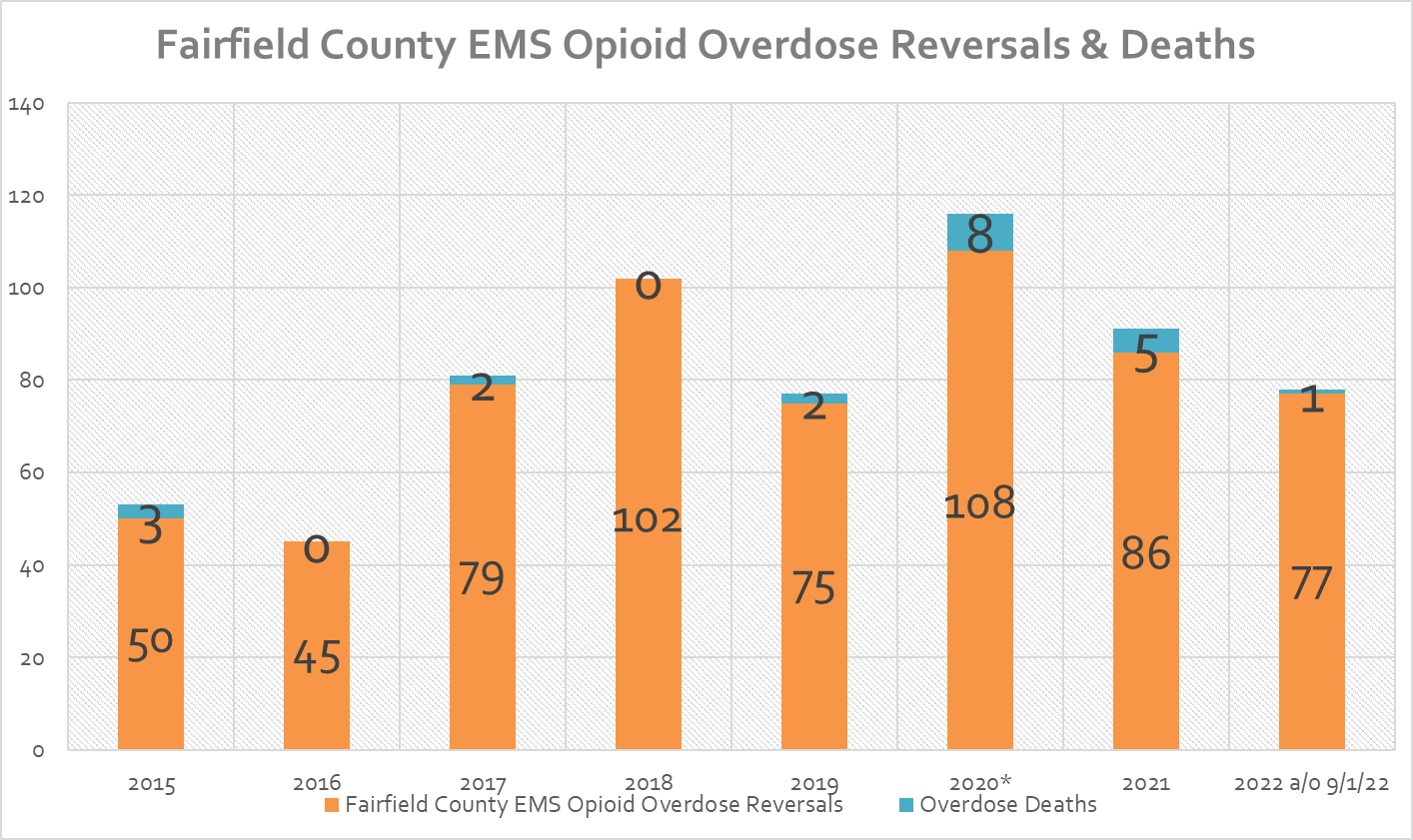 EMS/ODMAP Data
Overdoses by Age
2021
18-24
4.4%
2022
a/o 9/1/22
18-24
1.3%
25-34
14.3%
65+
20.9%
65+
26%
25-34
22%
35-44
20.8%
55-64
20.9%
35-44
16.5%
55-64
27.3%
45-54
10.4%
EMS/ODMAP Data
45-54
15.4%
Overdoses by Race
2022
2021
a/o 9/1/22
Black Female 16.5%
Black Female 16.9%
White Male 36.4%
White Male 37.4%
Black Male 10.4%
Black Male 18.7%
White Female 36.4%
White Female 27.5%
EMS/ODMAP Data
Overdose by Location
2021	2022 a/o 9/1/22
60
52; 57%

43; 54%
40
23; 25%
18; 23%
20
10; 11%
6; 8%
4; 5%
5; 6%
3; 3%	1; 1%
2; 2%
1; 1%
0
Jenkinsville
EMS/ODMAP Data
Winnsboro
Ridgeway
Great Falls
Blythewood
Blair
Overdose by Type
2021	2022 a/o 9/1/22
50
46; 51%

40
33; 43%
29; 10%
30
20
18; 20%
13; 14%
10; 11%
10
8; 10%
7; 9%
3; 3%
0
RX
Unknown Opioid
Fentanyl
Heroin
Methadone
EMS/ODMAP Data
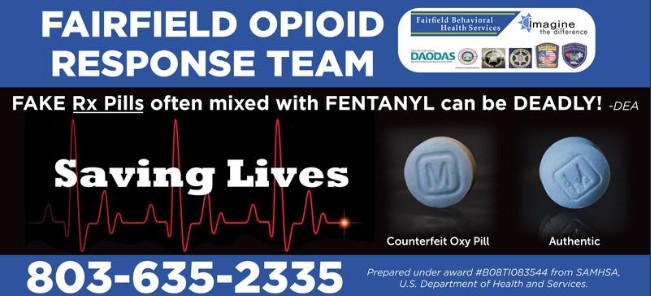 Prevention
Efforts
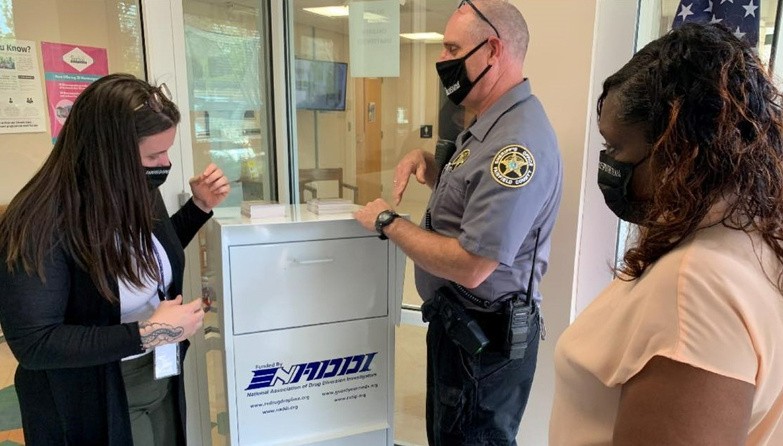 Prescription Drop Box Installation Prescription Drug Take Backs
Deterra Drug Deactivation Distribution Information Dissemination
Narcan Education and Distribution Opioid Related Advertisements LifeSkills Program
COPE Program
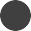 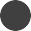 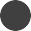 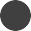 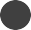 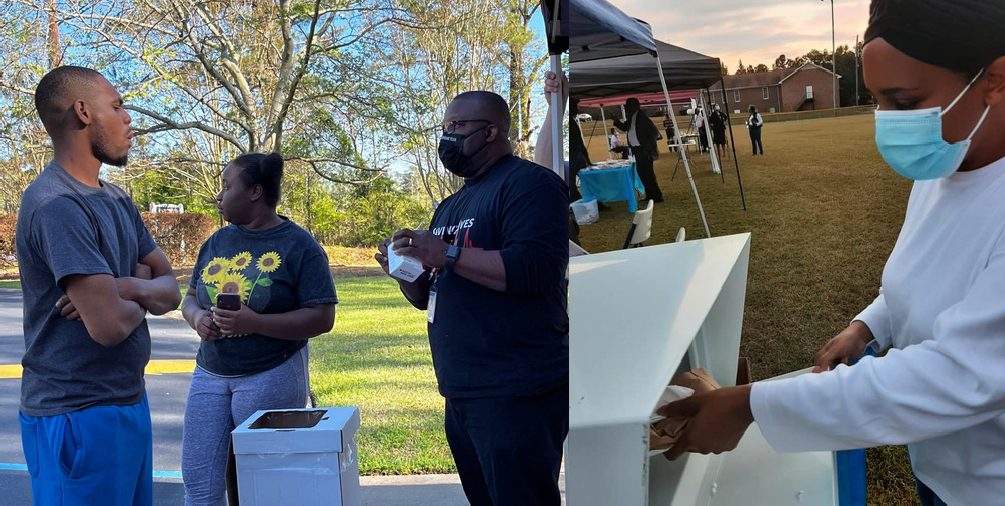 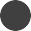 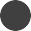 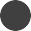 Prescription Drop Box Installation
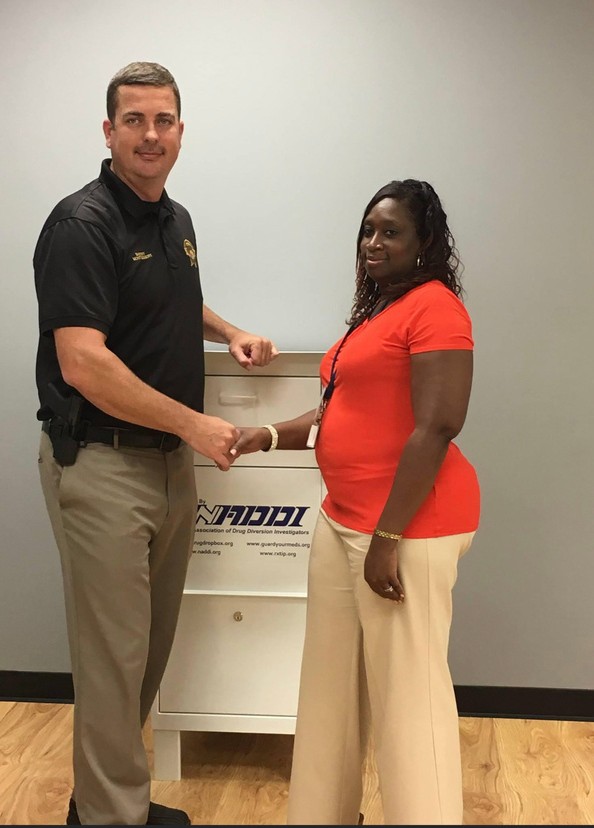 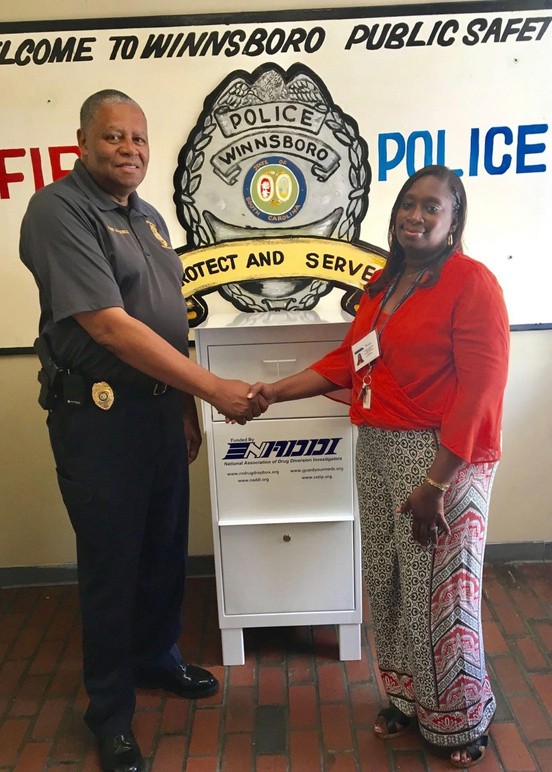 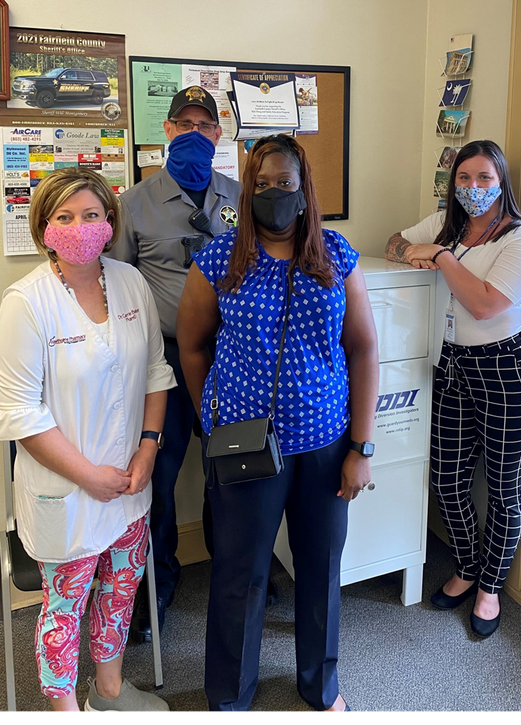 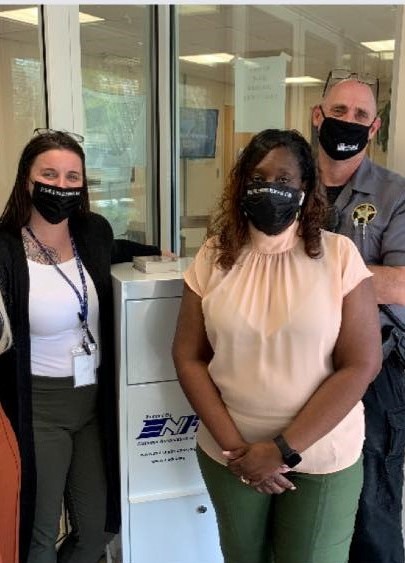 01
02
03
04
Sheriffs Office
Hawthorne Pharmacy
Winnsboro Public Safety
Fairfield Medical Associates
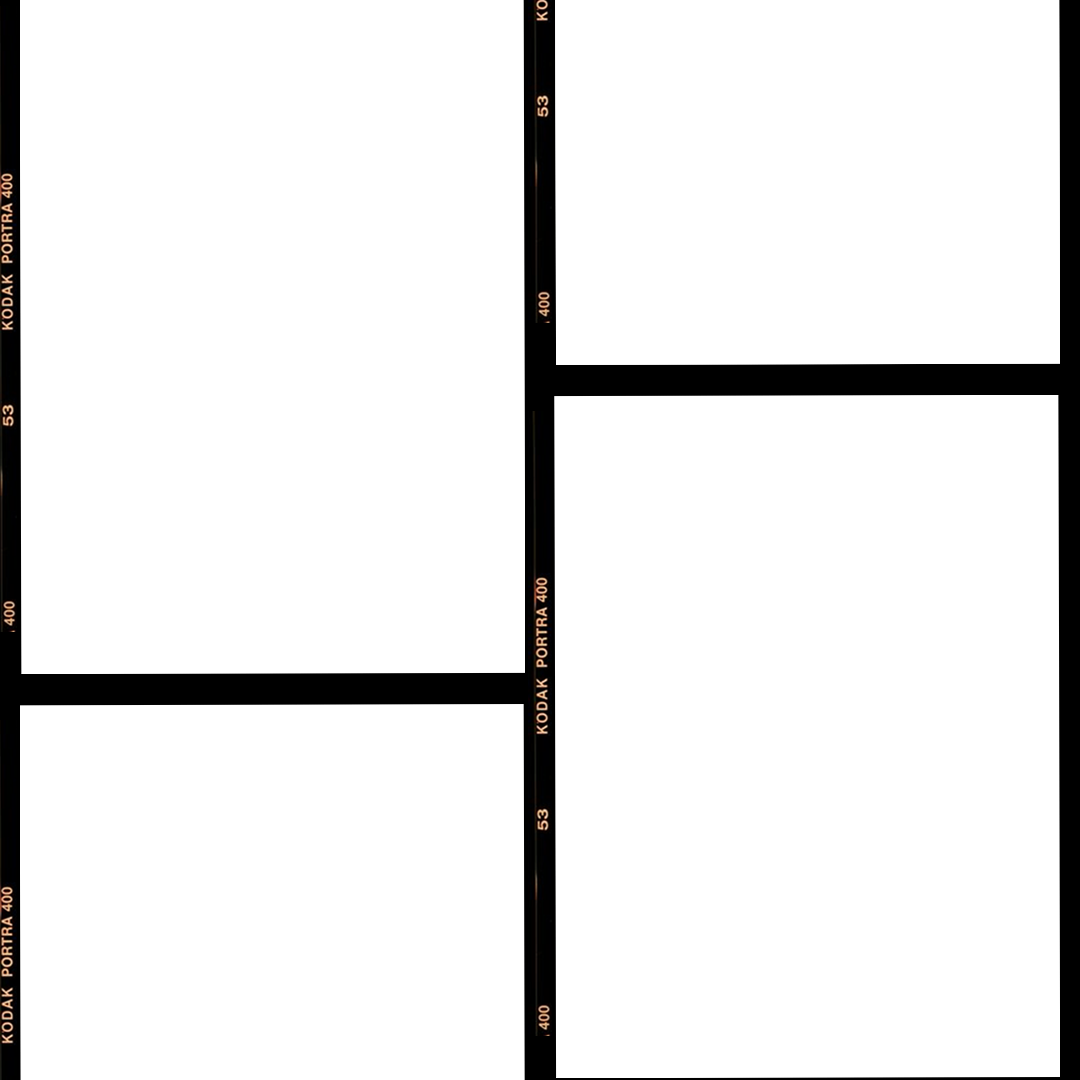 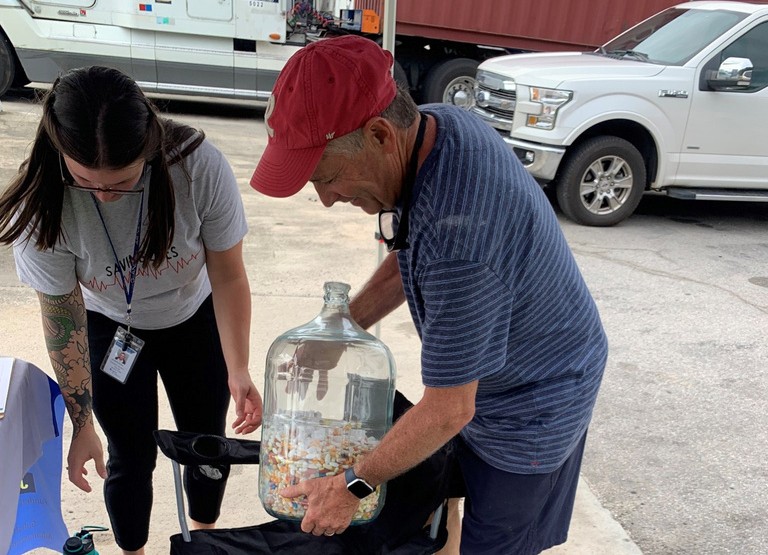 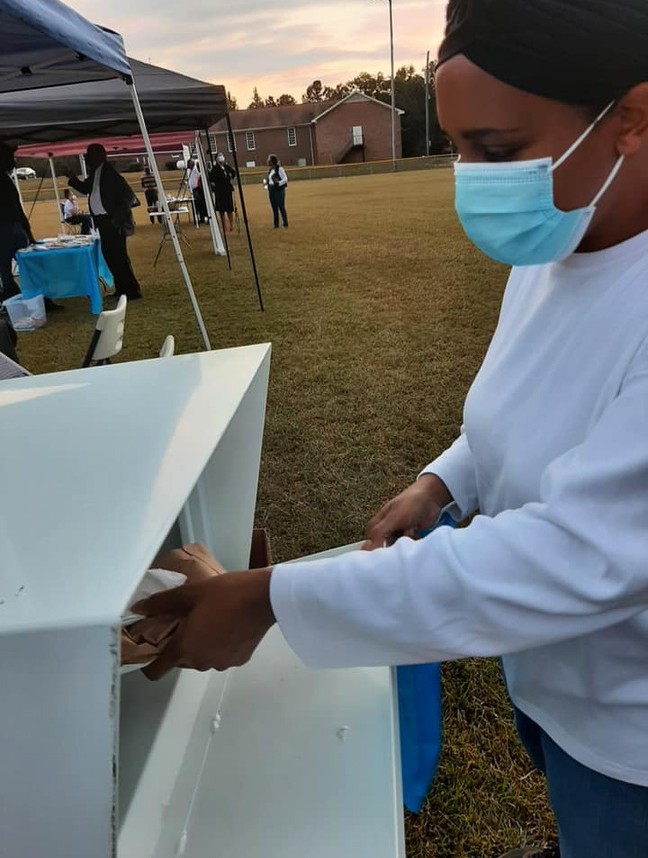 Prescription Drug Take Backs
2021


7

33

211
2022


12

54

111
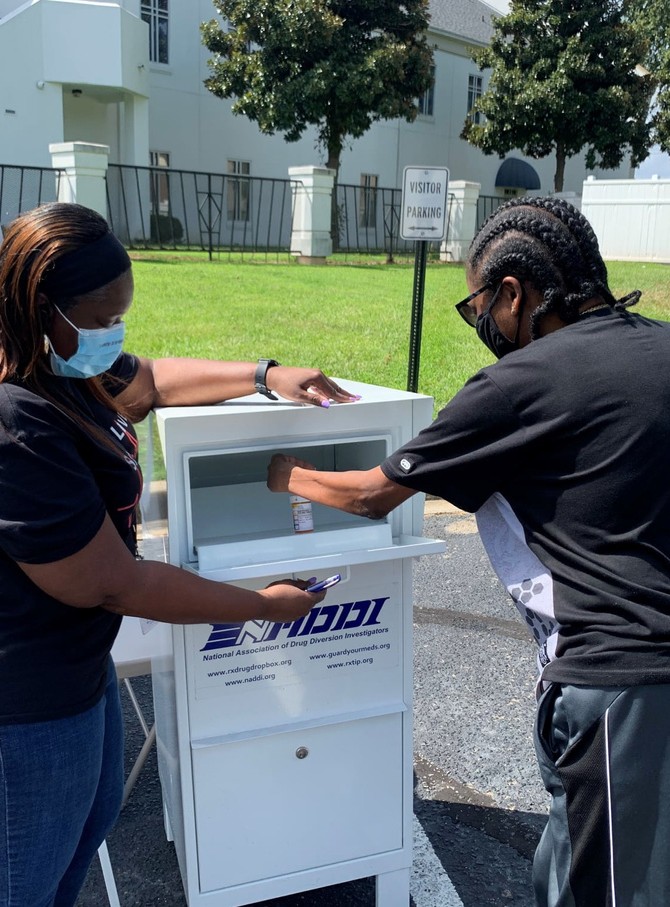 Take Back Events

RX Collections at Events


Total lbs. Collected
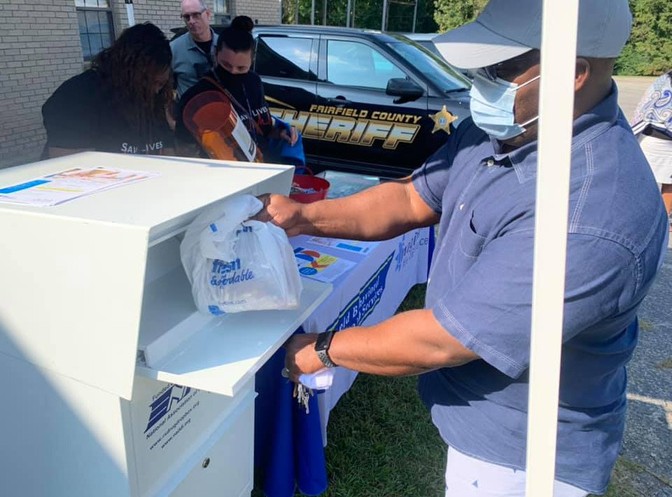 19 Take Back Events
87 Rx Collections At Events 322 lbs. Collected
2021 - 2022
Deterra Drug Deactivation
2021 - 2022
SCAN ME
LEARN MORE
T O
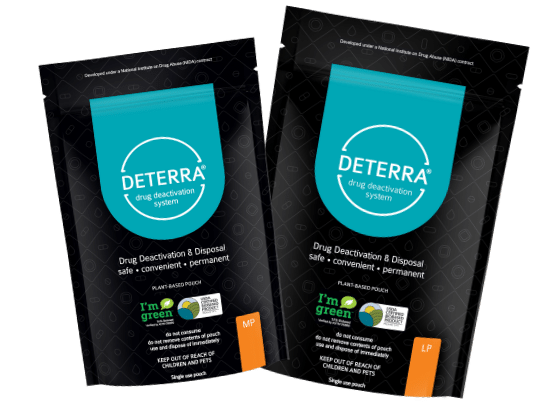 01	2160 Deterra
Events, hospitals, pharmacies, apartments, doctors offices, partnering agencies, and other organizations
02
Narcan
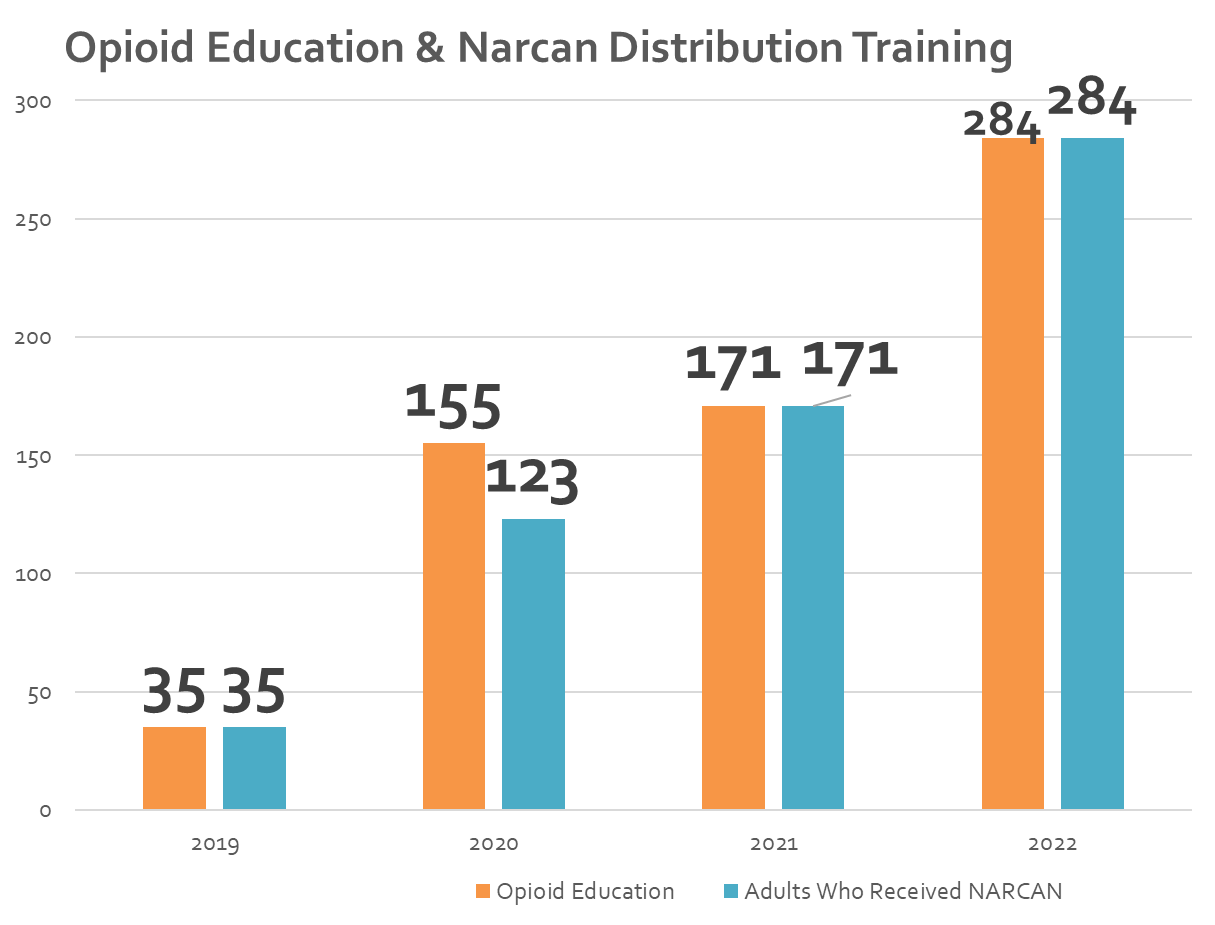 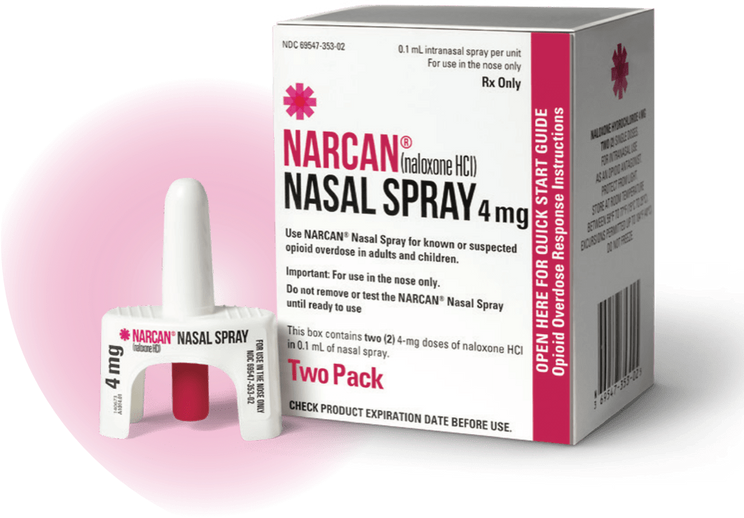 Fairfield Behavioral Health Services offers free Narcan
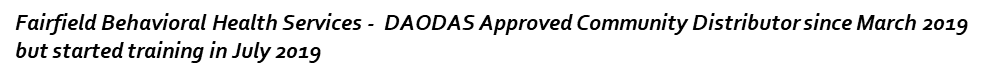 COPE
Community Outreach by Paramedicine Education
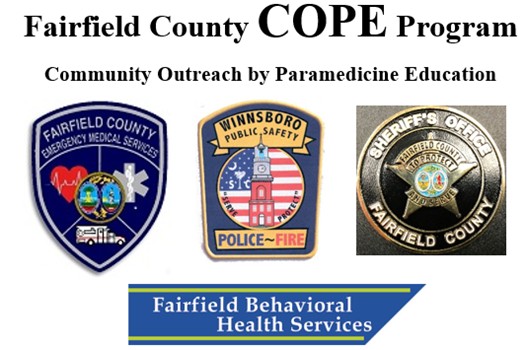 01
02
03
04
05
127 expected home visits
129 expected opioid overdose survivors to be visited
52 inelidgeable visits
75 actual contacts
21 (28%) direct referrals for treatment
*Since October 2021
TO INCREASE
Engagement/Partnership
Narcan Distribution
Referrals
with other first responders, Fairfield County Council, businesses, schools, churches
to FBHS for treatment
with residents, employers, schools, bus drivers, and transit workers, etc..
Thank You
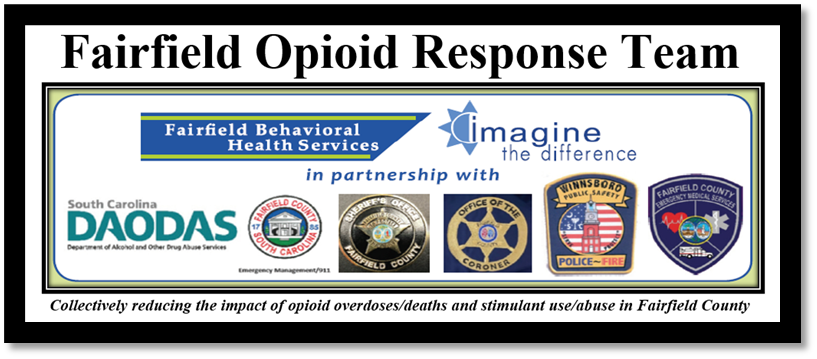 Website
fairfieldbhs.org
Telephone
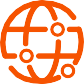 803-635-2335
Address
178 US Hwy 321 Byp N
Winnsboro, SC 29180
Facebook
facebook.com/FairfieldBehavioralHealth
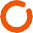